F I Z I K A
8- sinf
MAVZU: TOK KUCHI VA UNI O‘LCHASH
TAKRORLASH
Zaryadli zarralarning tartibli harakati, ya’ni zaryadlar oqimi.
Galvanik element
Musbat va manfiy qutbga ega bo‘lgan, o‘zgarmas tokni hosil qiladigan manba.
Chaqmoq
TOK KUCHI HAQIDA TUSHUNCHA
O‘tkazgichning ko‘ndalang kesimidan vaqt birligida o‘tayotgan elektr zaryad miqdoriga qiymat jihatidan teng bo‘lgan kattalik tok kuchi deb ataladi va I harfi bilan belgilanadi.
TOK KUCHI HAQIDA TUSHUNCHA
I – Tok kuchi
t – Vaqt (s)
q – Zaryad miqdori (C)
TOK KUCHINING BIRLIGI
XBS da tok kuchining asosiy birligi qilib fransuz fizigi Andre Mari Amper sharafiga amper (A) qabul qilingan.
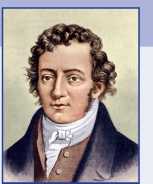 TOK KUCHINING BIRLIGI
TOK KUCHINI O‘LCHASH
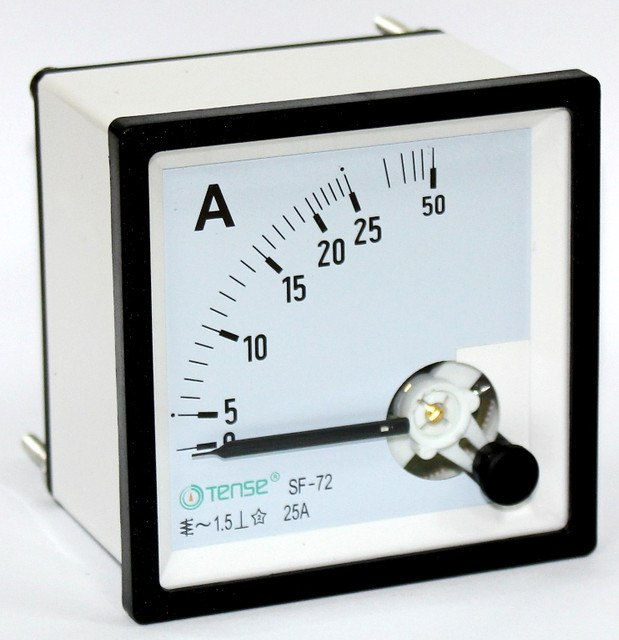 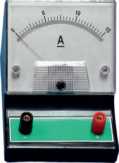 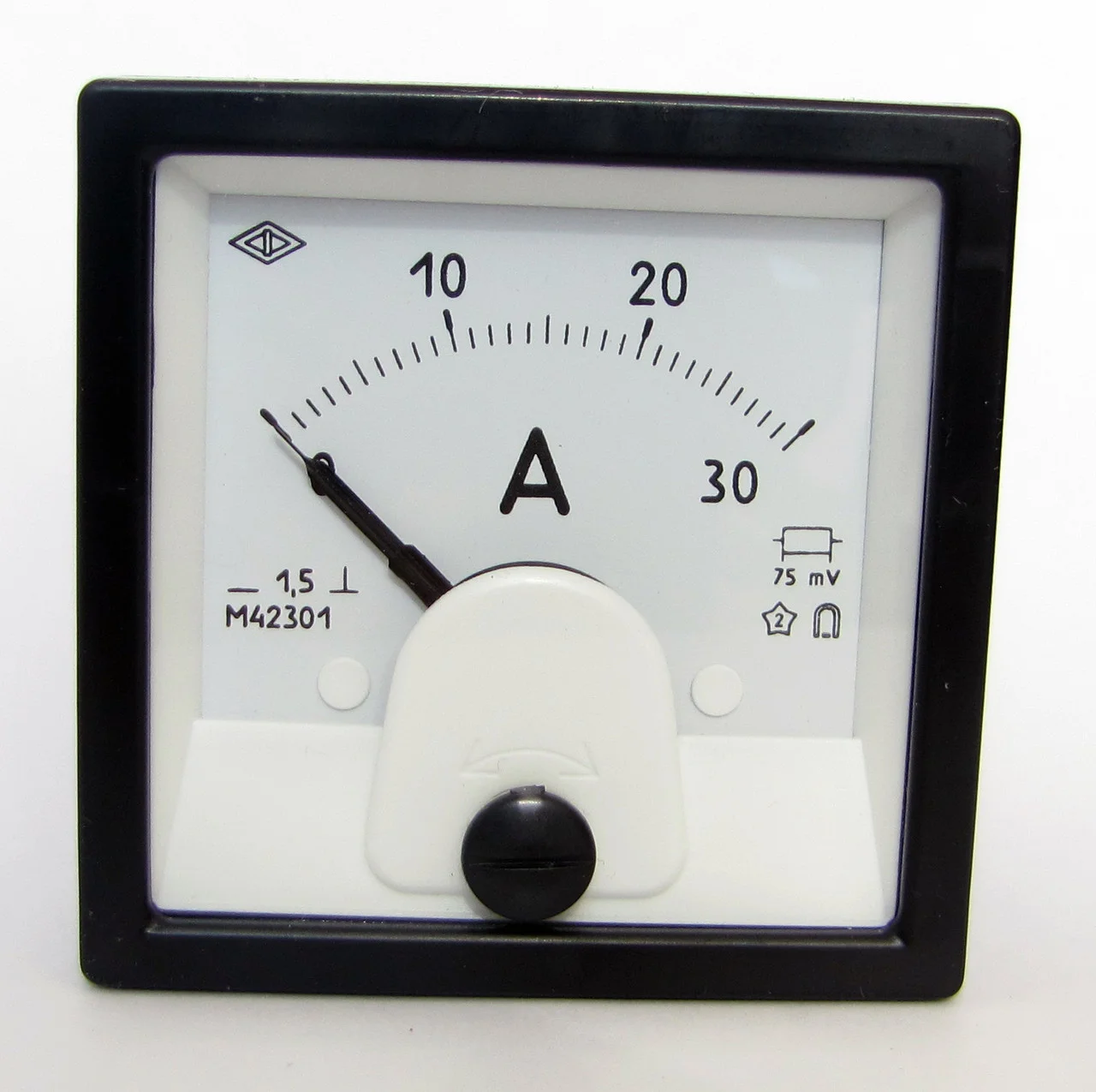 Ampermetr
TOK KUCHINI O‘LCHASH
V
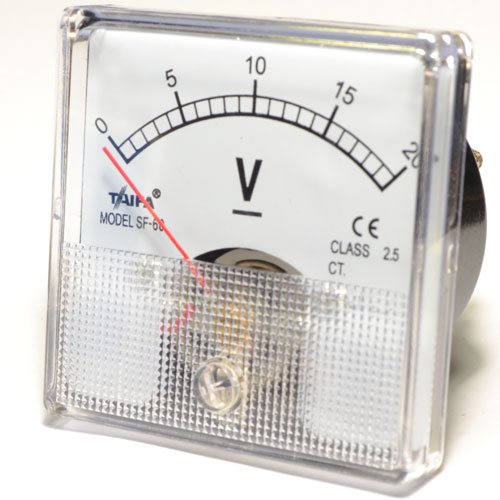 A
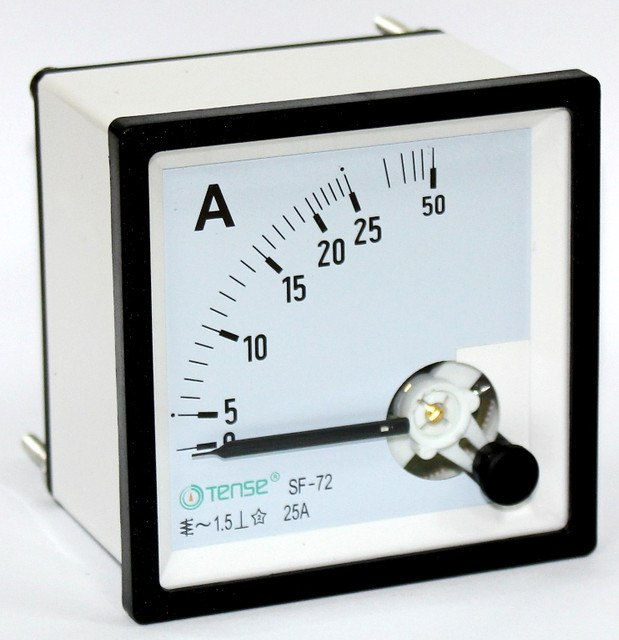 TOK KUCHINI O‘LCHASH
Voltmetr elektr zanjiridagi iste’molchiga parallel ulanadi.
Ampermetr elektr zanjiridagi iste’molchiga ketma-ket ulanadi.
AMPERMETRNING ULANISHI
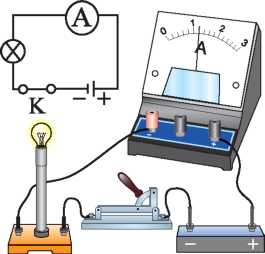 S X E M A S I
Tok manbai
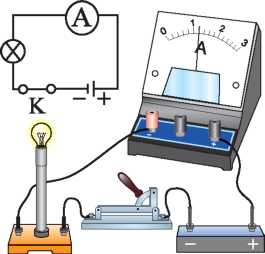 Elektr lampochka
Ampermetr
Kalit
Ulovchi simlar
ELEKTR ZANJIRDAGI SXEMASI
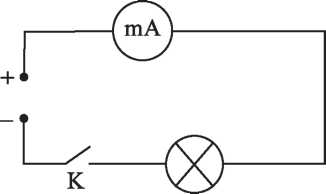 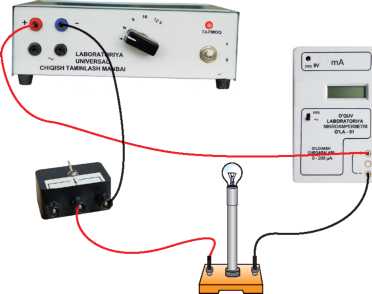 MASALALAR YECHISH
Elektr zanjirdagi lampochkadan 0,4 A tok o‘tmoqda.  Lampochka   spirali   orqali 5 daqiqada qancha zaryad miqdori va nechta elektron o‘tishini hisoblang.
MASALALAR YECHISH
Formulasi:
Berilgan:
(1)
I = 0,4 A
t = 5 min = 300 s
(2)
MASALALAR YECHISH
2. 12 V kuchlanishli akkumulator avtomobilni yurgizishda generatorga 50 A tok bermoqda. Agar avtomobil dvigateli 2 sekund o‘tgach o‘t olsa, akkumulator qanday ish bajargan?
Mustaqil bajarish uchun topshiriqlar:
Mavzu oxiridagi savollarga javob yozing.
Taniqli fizik va matematik Andre Mari Amper hamda Alessandro Volta haqida qo‘shimcha ma’lumotlar izlab toping.
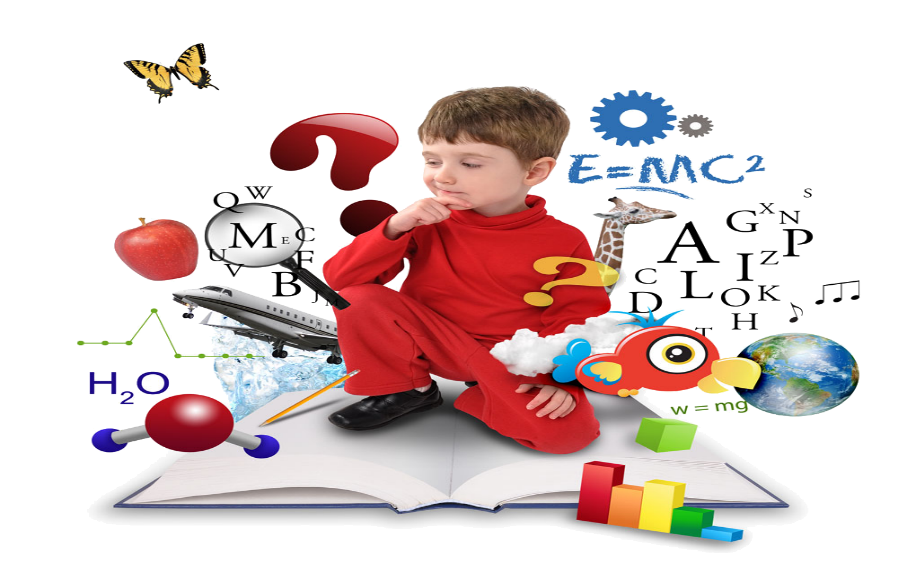